Figure 1 Dietary folate intake and risk of selected cancers. Black squares indicate the odds ratio (OR) and the ...
Ann Oncol, Volume 23, Issue 10, October 2012, Pages 2737–2742, https://doi.org/10.1093/annonc/mds212
The content of this slide may be subject to copyright: please see the slide notes for details.
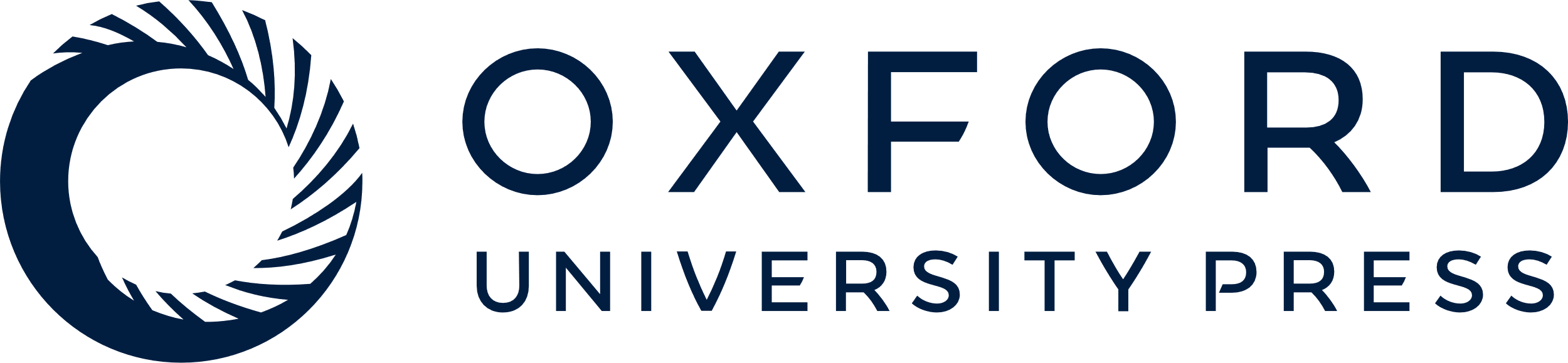 [Speaker Notes: Figure 1 Dietary folate intake and risk of selected cancers. Black squares indicate the odds ratio (OR) and the horizontal lines represent 95% confidence interval (CI) for an increment of dietary folate intake of 100 μg/day.


Unless provided in the caption above, the following copyright applies to the content of this slide: © The Author 2012. Published by Oxford University Press on behalf of the European Society for Medical Oncology. All rights reserved. For permissions, please email: journals.permissions@oup.com.]